The Glory and Misery of Electronic Health Records
Barry Smith
University of Pennsylvania
March 23, 2016
1
Electronic Health Records – the Glory
no more redundant tests
continuity of care improved
quality of information improved
no more lost charts
no more illegible handwriting 
no more non-standard codes
2
[Speaker Notes: Jonathan Cohn, The New Republic, (January 21, 2011); http://www.healthcare.gov/law/resources/reports/nationalqualitystrategy032011.pdf]
More Glory
charts are accessible from multiple sites simultaneously
efficient transfer of lab and patient demographics information 
e-prescribing 
recording accountability
finding candidate subjects for trials
3
[Speaker Notes: http://www.annemergmed.com/article/S0196-0644(13)00506-4/fulltext]
and potential future glory
patients can see their own data
evidence-based medicine
diagnostic decision support

… and come the day, when every patient’s genome is sequenced as they walk through the door …
4
But still more gloriously(they said, 2005) money will be saved
if patients’ information were shared across health care settings so that personal health information seamlessly followed any patient through various settings of care—$77 billion would be saved annually 

– David Brailer (first U.S. National Coordinator for Health IT), “Economic Perspectives on Health Information Technology”, 2005
5
[Speaker Notes: http://www.bos.frb.org/economic/conf/conf50/conf50i.pdf, citing the Center for Information Technology Leadership in Boston.
This paper draws on David Brailer, Economic perspectives on health information technology: aggressive adoption will reduce costs and improve quality in health care, Business Economics. 40.3 (July 2005)]
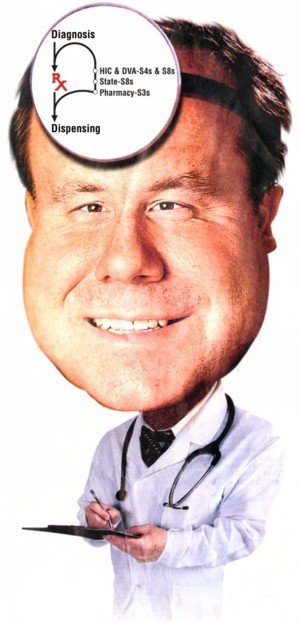 $77 billion
6
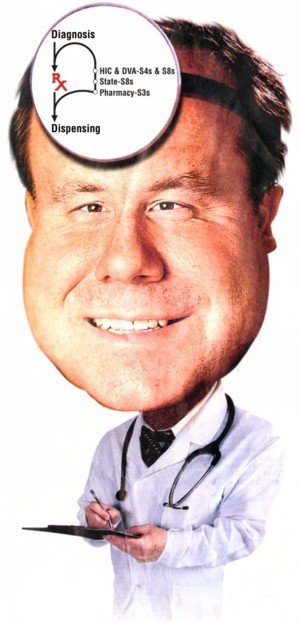 annually
7
The problem
to obtain the data we first have to get the data inside the computer and in a form that allows it to be shared
8
The misery: two issues
Interoperability
Costs (of getting the data inside the computer, safely)
9
The Misery 1. Interoperability
Interoperability =Def. Two systems A and B are interoperable if the system A-data can be used by system B in the same way that it is used by system A and vice versa

As even David Brailer recognized, most of the glories will be realized only if EHR systems are interoperable – and in the US (at least) they still (2016) mostly aren’t
10
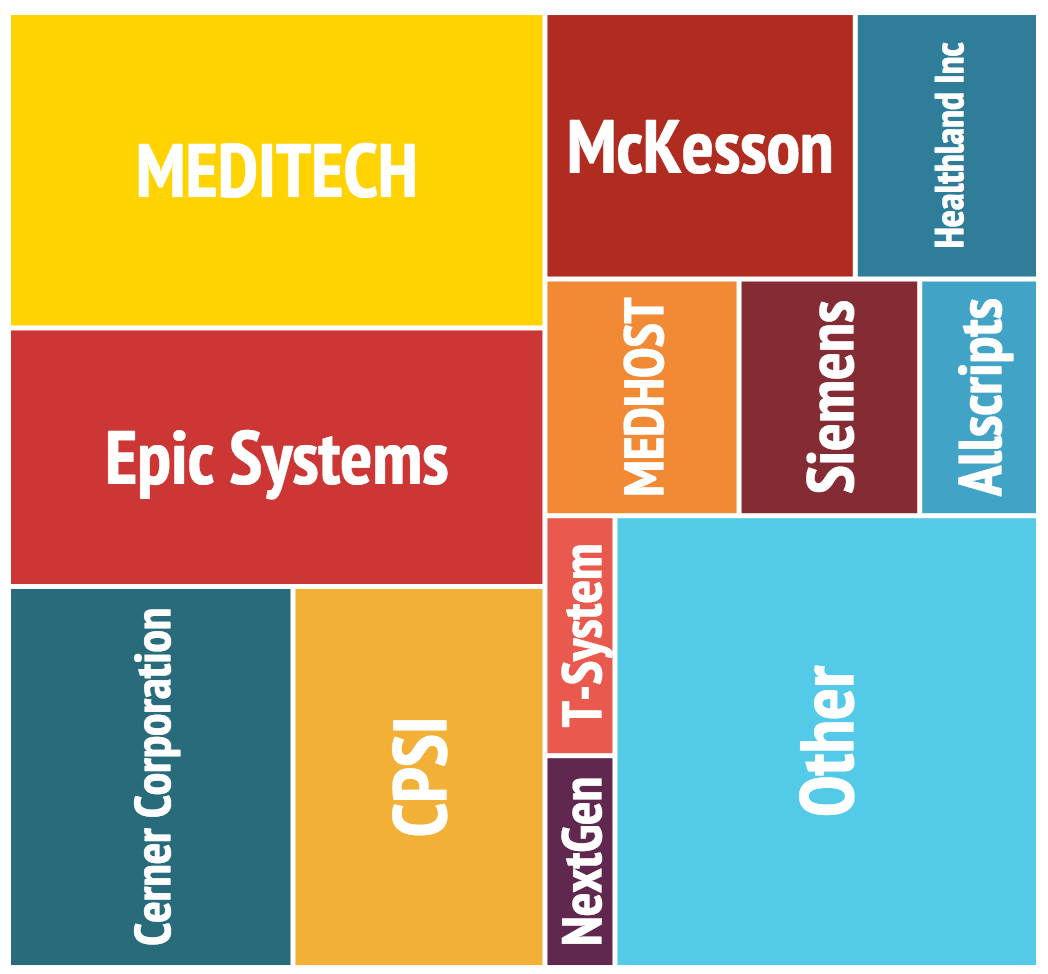 11
[Speaker Notes: http://ehr.softwareinsider.com/]
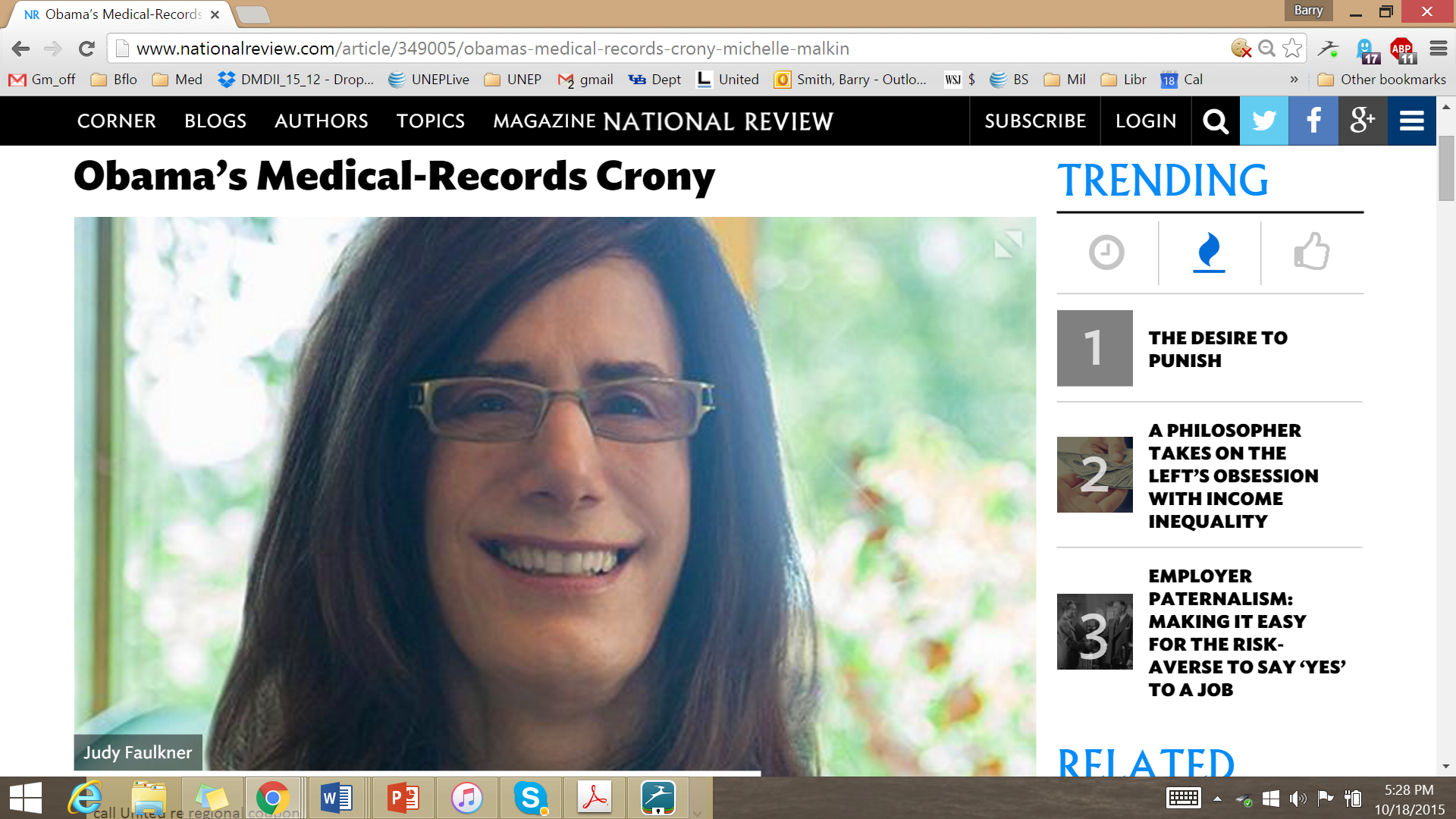 Perhaps Epic (Prop: Judy Faulkner) will solve the problem
12
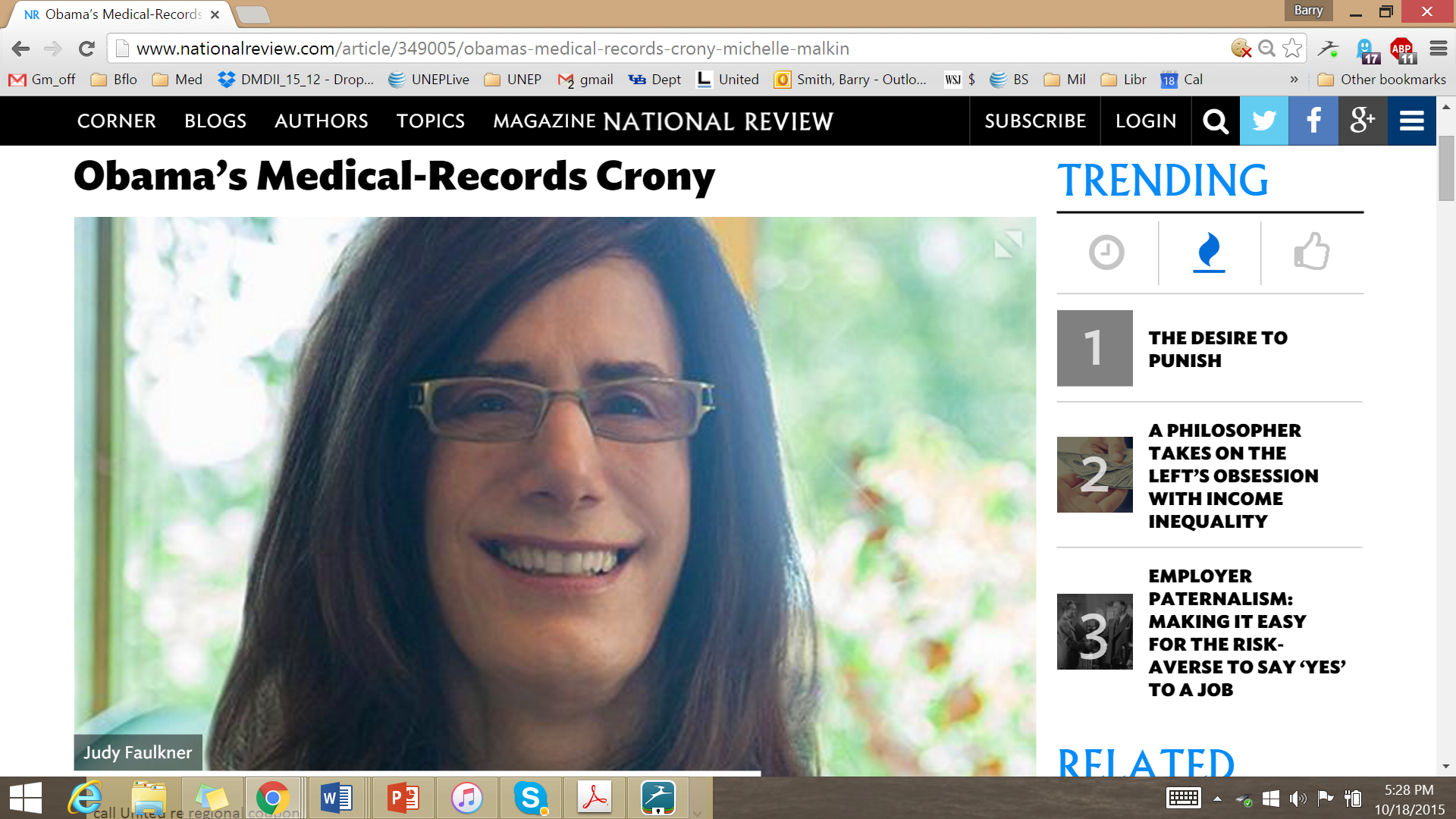 slowly, but surely, everyone will use Epic
13
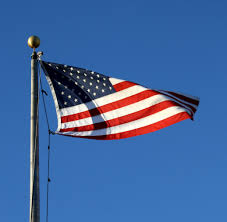 start with the US
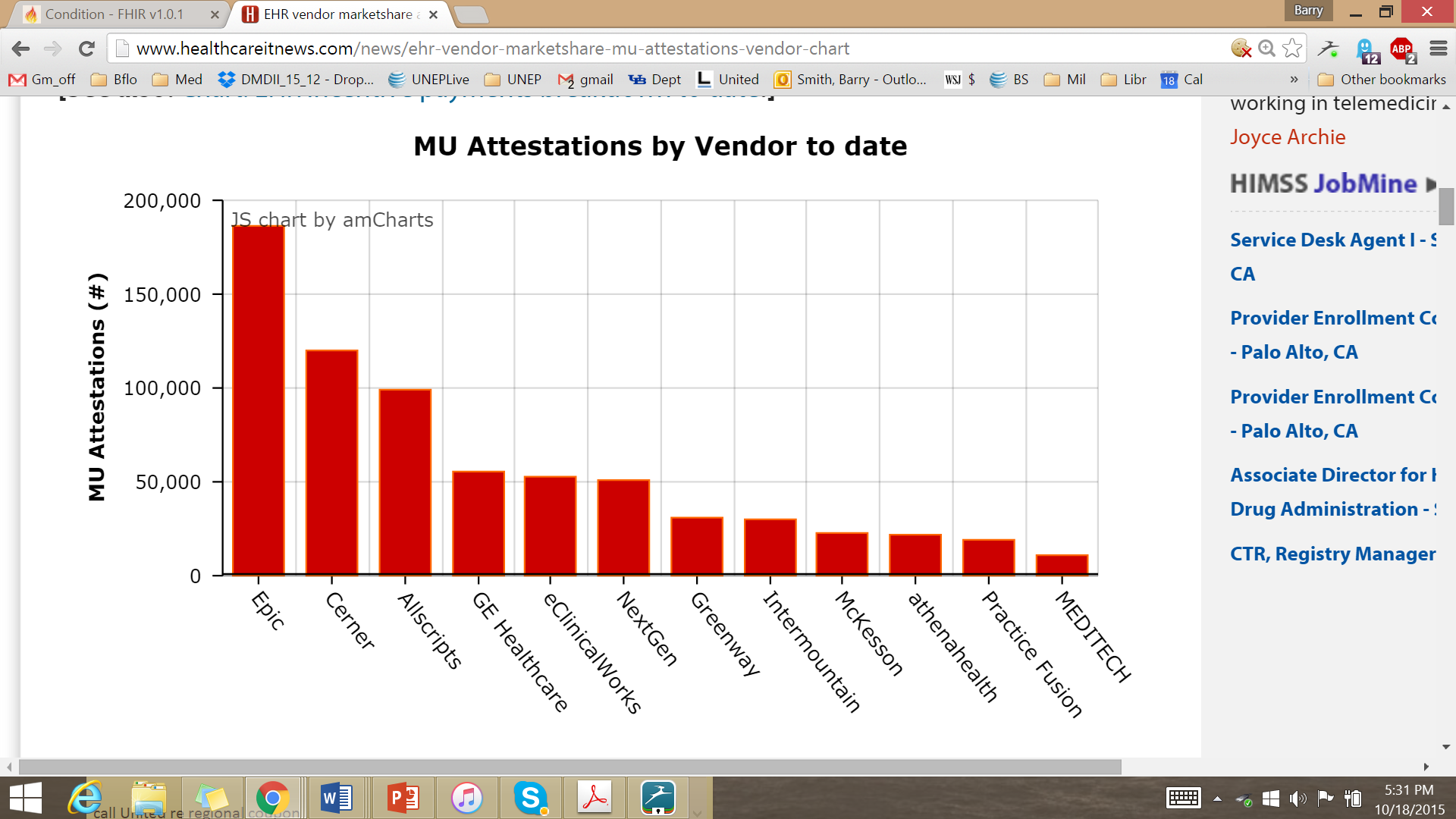 14
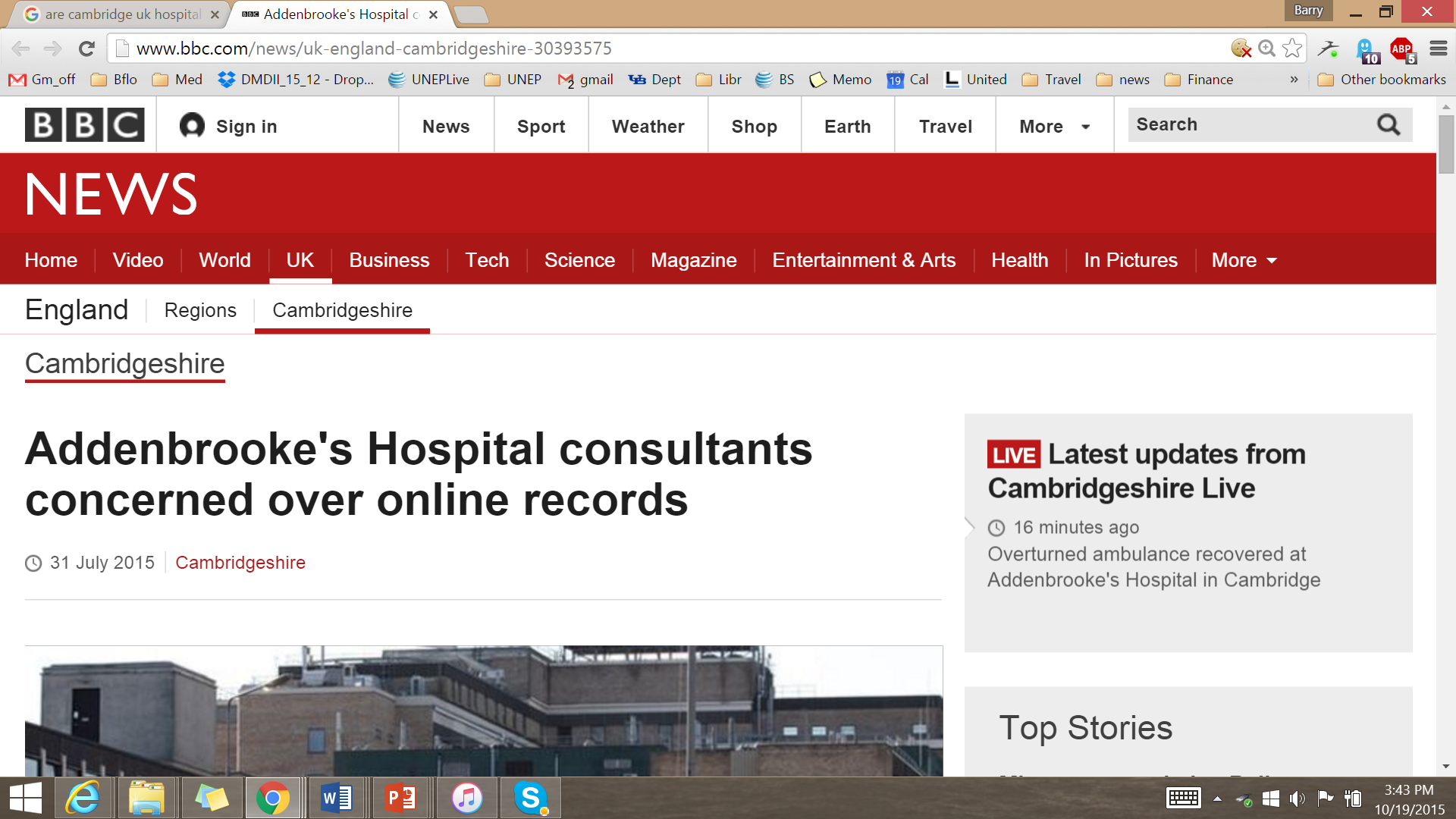 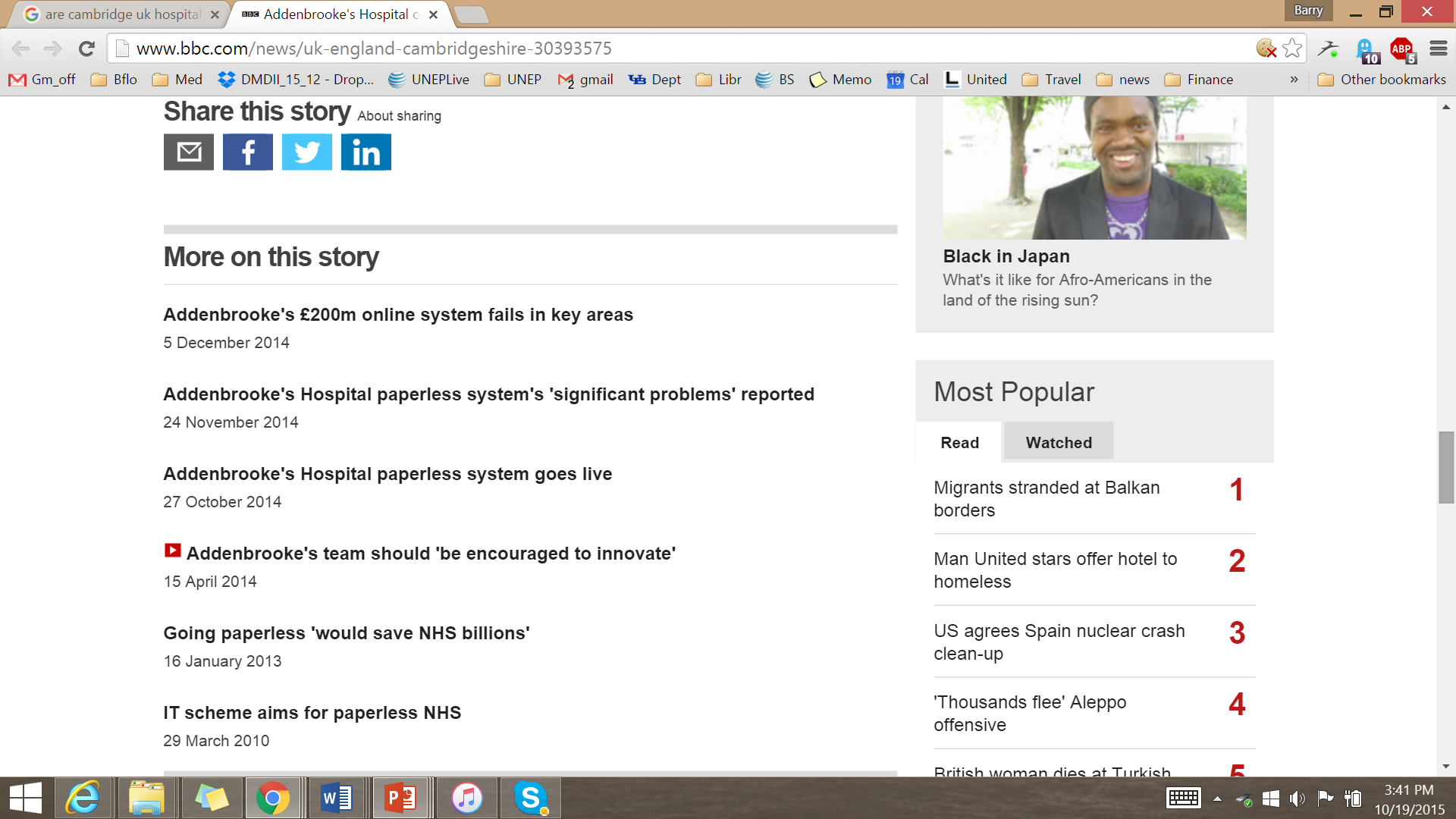 15
tomorrow, the galaxy
16
even total victory of Epic would not imply interoperability
RAND Corporation: Epic is a “closed system” that makes it “challenging and costly” for hospitals to interconnect. (New York Times, September 13, 2014)
17
[Speaker Notes: http://www.healthcareitnews.com/blog/vista-epic-tale-two-systems]
Epic is in some respects the best thing there is
The Epic bundle provides for all your needs; you do not need to glue together software items from different vendors …
18
19
The problem: “Best” does not imply good
20
[Speaker Notes: http://www.healthcareitnews.com/blog/vista-epic-tale-two-systems]
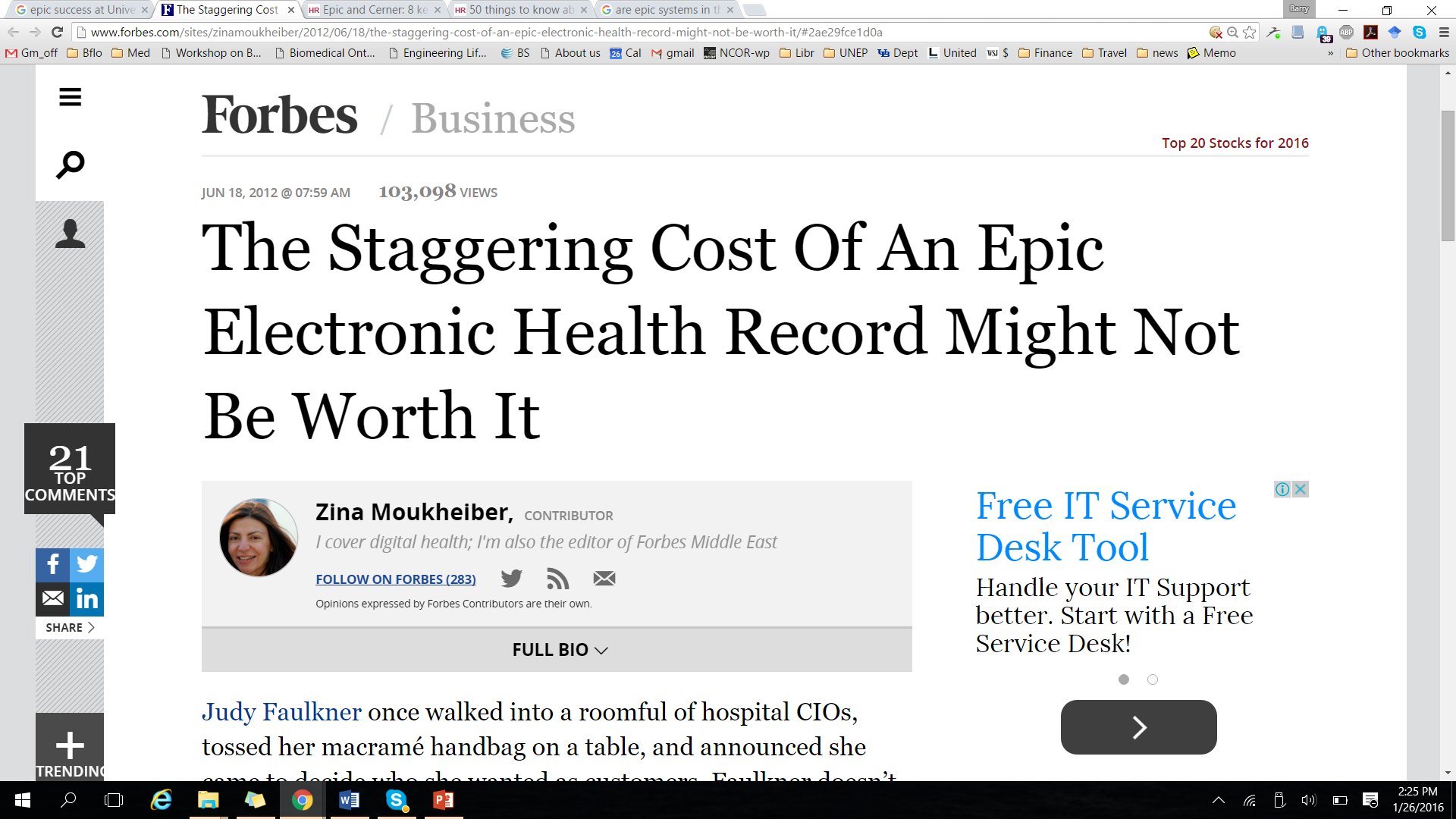 21
Cambridge University (Addenbrooks) Hospitals
2014: first installation of an Epic system in the UK (£200 million)
22
https://en.wikipedia.org/wiki/Epic_Systems
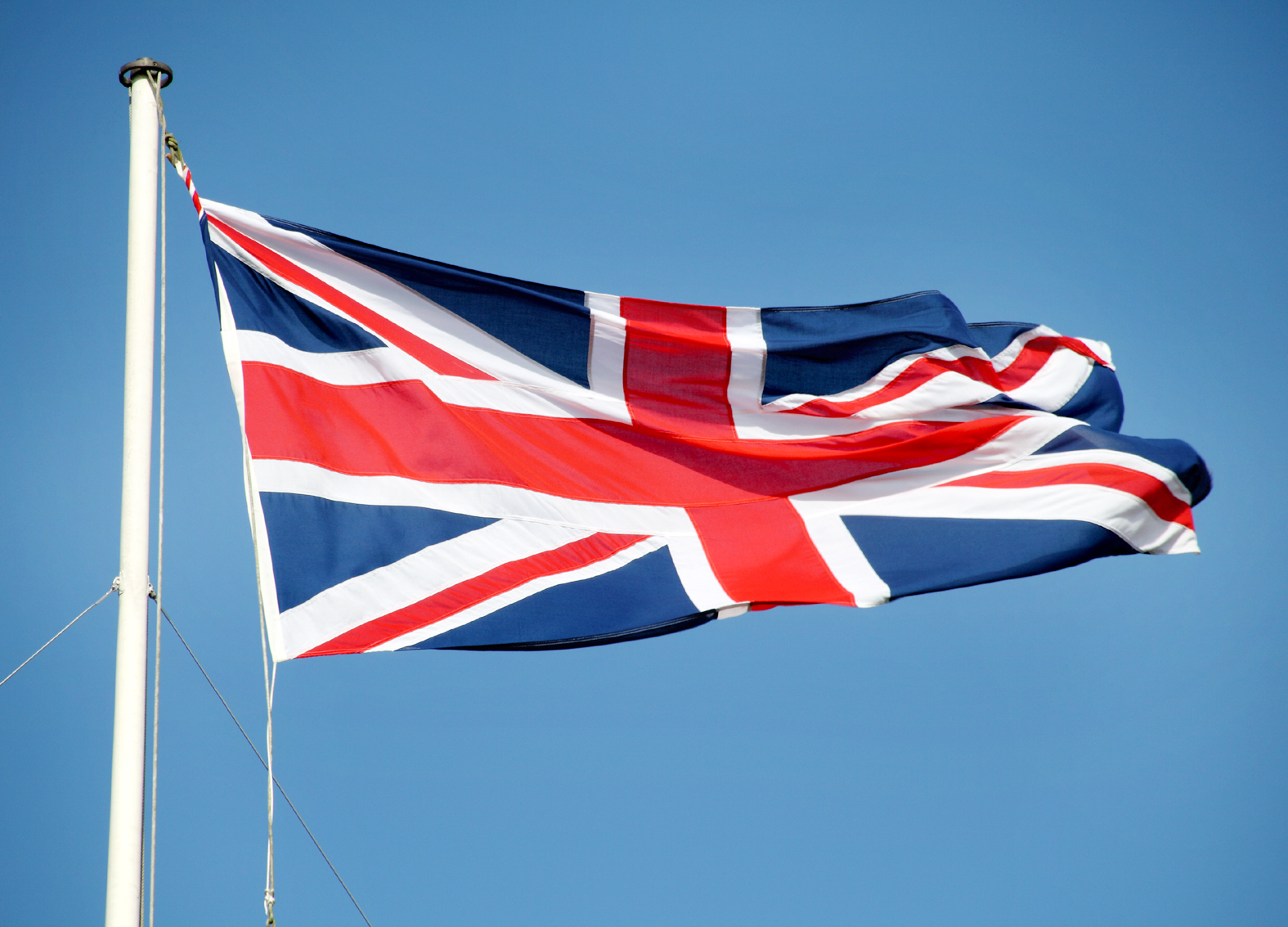 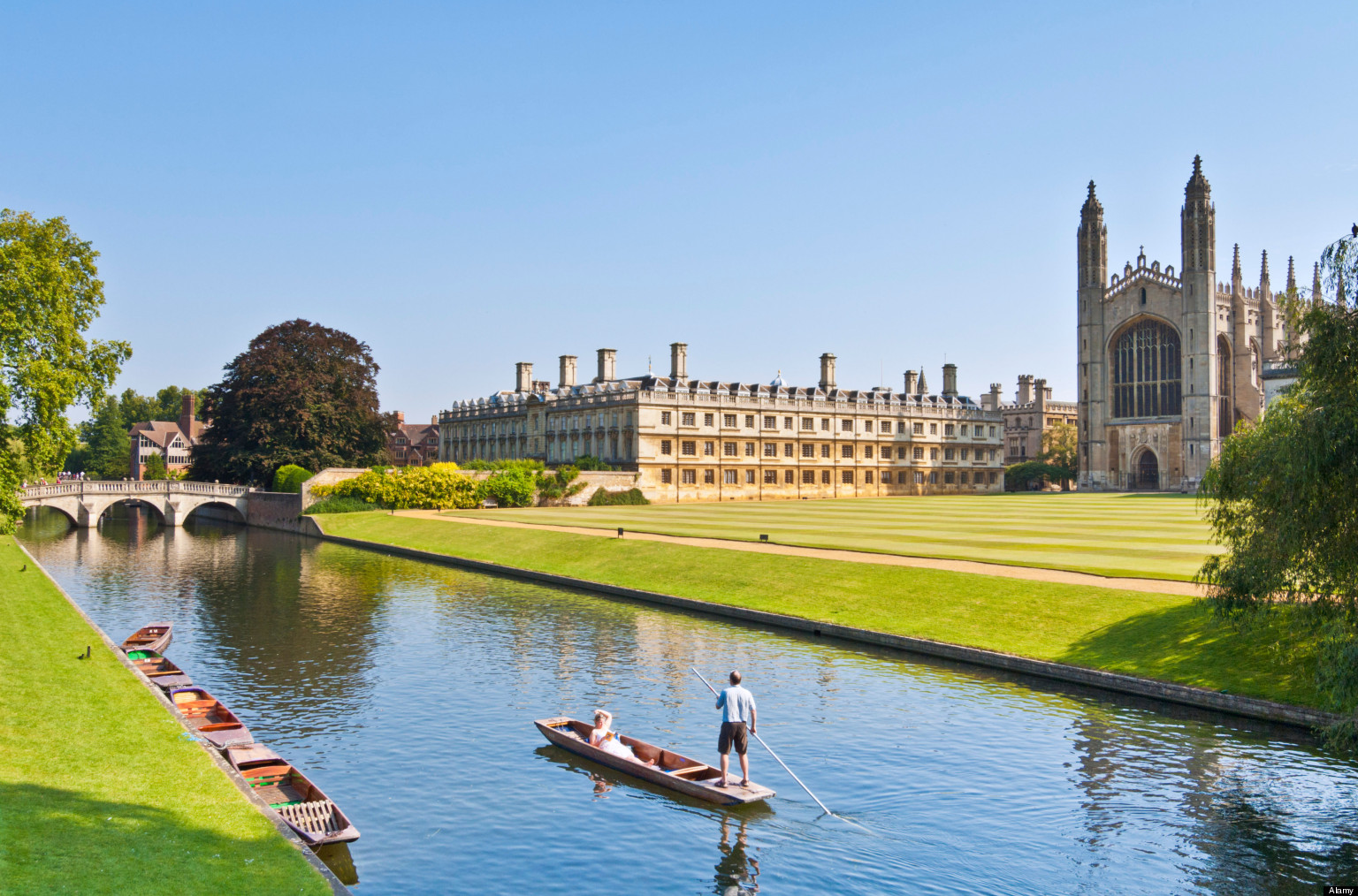 23
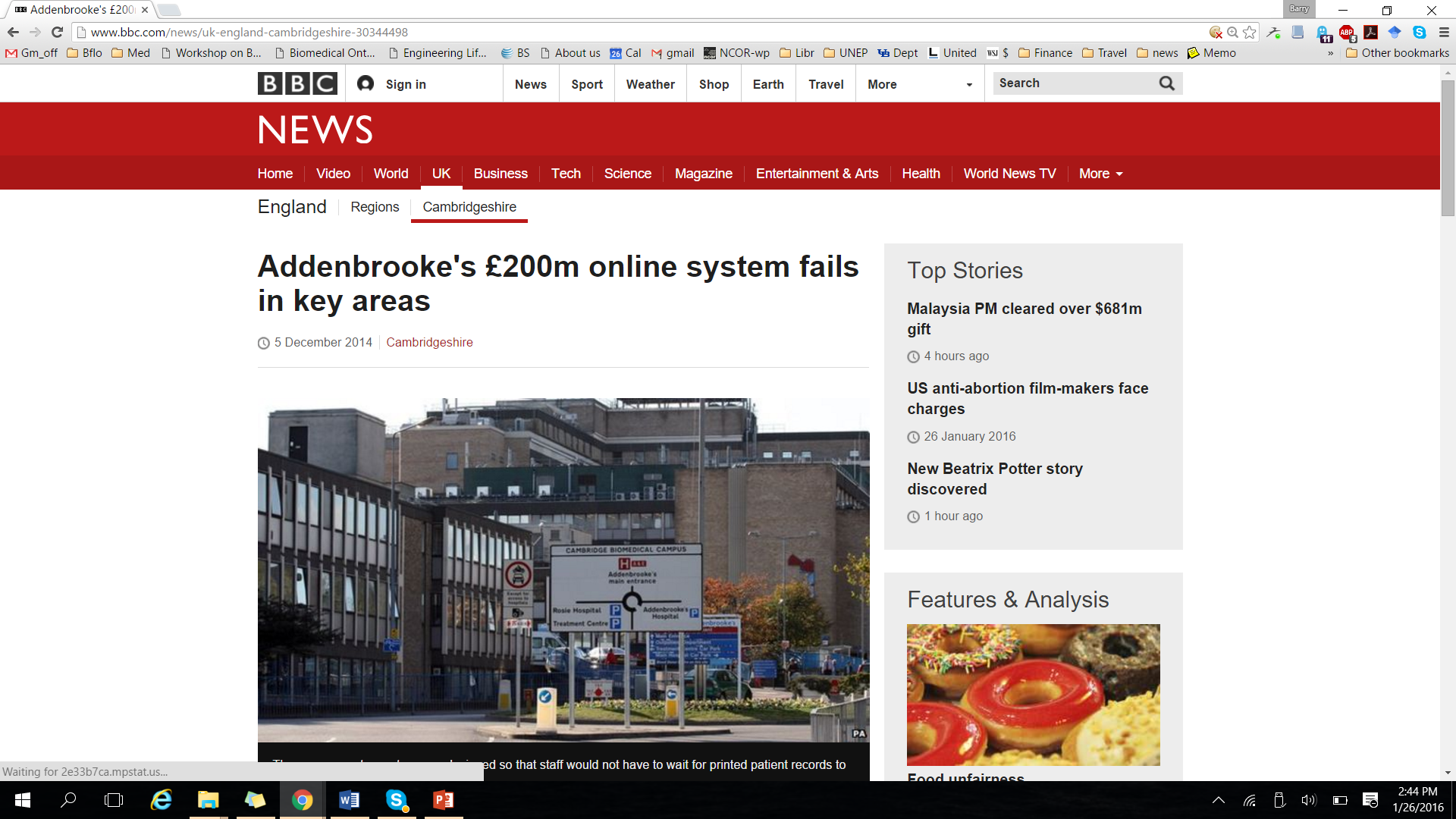 December 2014
24
Cambridge University Hospitals
After 2.1 million records were transferred to … system developed serious problems and became unstable. Ambulances were diverted to other hospitals for five hours … hospital consultants noted issues with blood transfusion and pathology services. …
25
https://en.wikipedia.org/wiki/Epic_Systems
July 2015 

… the finances of Cambridge University Hospitals are being investigated. Problems with the Epic system were held to be contributory factors in the organisation's sudden failure.
26
https://en.wikipedia.org/wiki/Epic_Systems
Honey, the EHR system crashed my hospital!
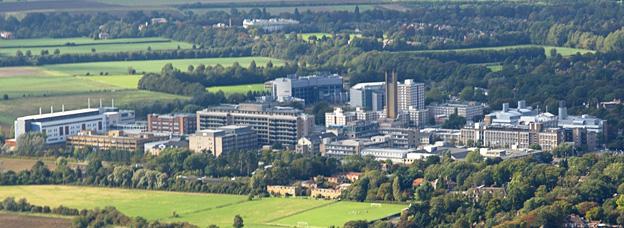 27
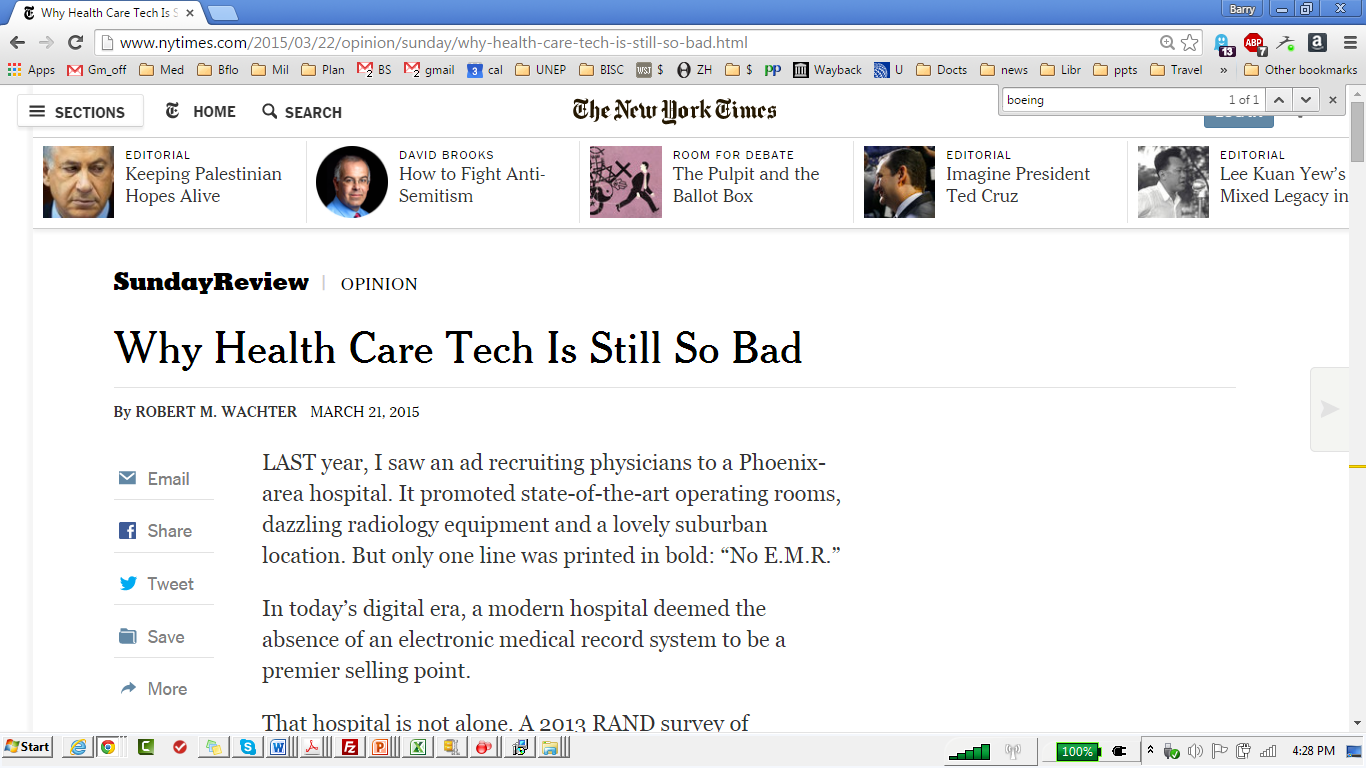 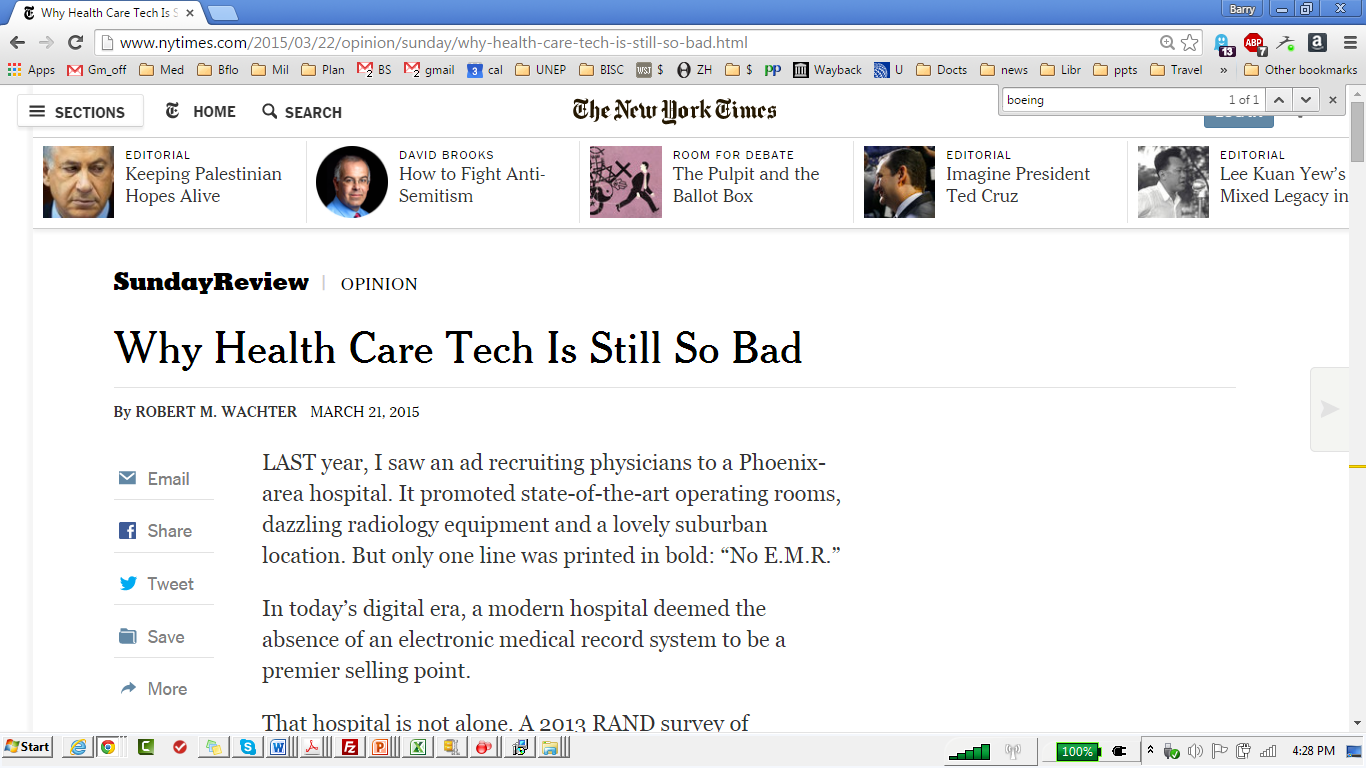 … I interviewed Boeing’s top cockpit designers, who wouldn’t dream of green-lighting a new plane until they had spent thousands of hours watching pilots in simulators and on test flights. This principle of user-centered design is part of aviation’s DNA, yet has been woefully lacking in health care software design.
28
More misery: The costs
cost of updating, retraining, recovery after crashes
cost of training
cost of adoption of new working practices
cost of time that could otherwise go to patient care
cost of (never-ending?) local tweaks 
cost of trying to get at the data for secondary uses
cost of alerts 
disruption of workflows
alert fatigue from clinically insignificant alerts
29
the computer becomes the conduit for all aspects of patient care
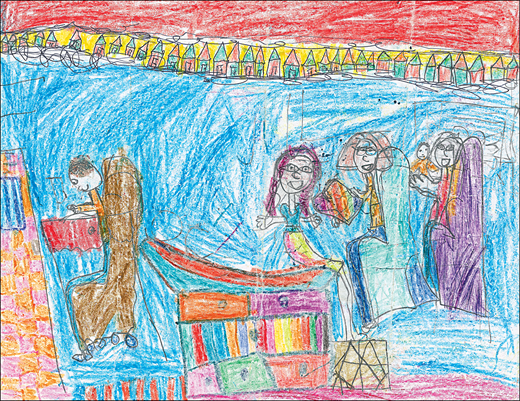 30
[Speaker Notes: © 2011 Thomas G. Murphy, MD. http://jama.jamanetwork.com/article.aspx?articleid=1187932]
“The Cost of Technology”, Journal of the American Medical Association, June 20, 2012, Vol 307, No. 23
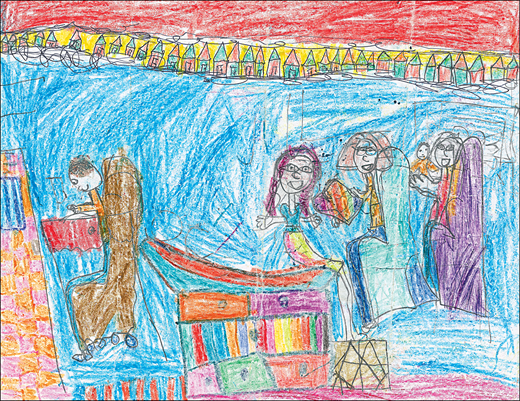 31
[Speaker Notes: © 2011 Thomas G. Murphy, MD. http://jama.jamanetwork.com/article.aspx?articleid=1187932]
Epic, again
Kaiser: Epic led to “a persistent two-minute increase in the length of time of an average patient encounter”
32
In some ways, paper is better
cost of security protections 
digitalized records can be stolen in gigantic quantities
33
American Medical Association cry for help
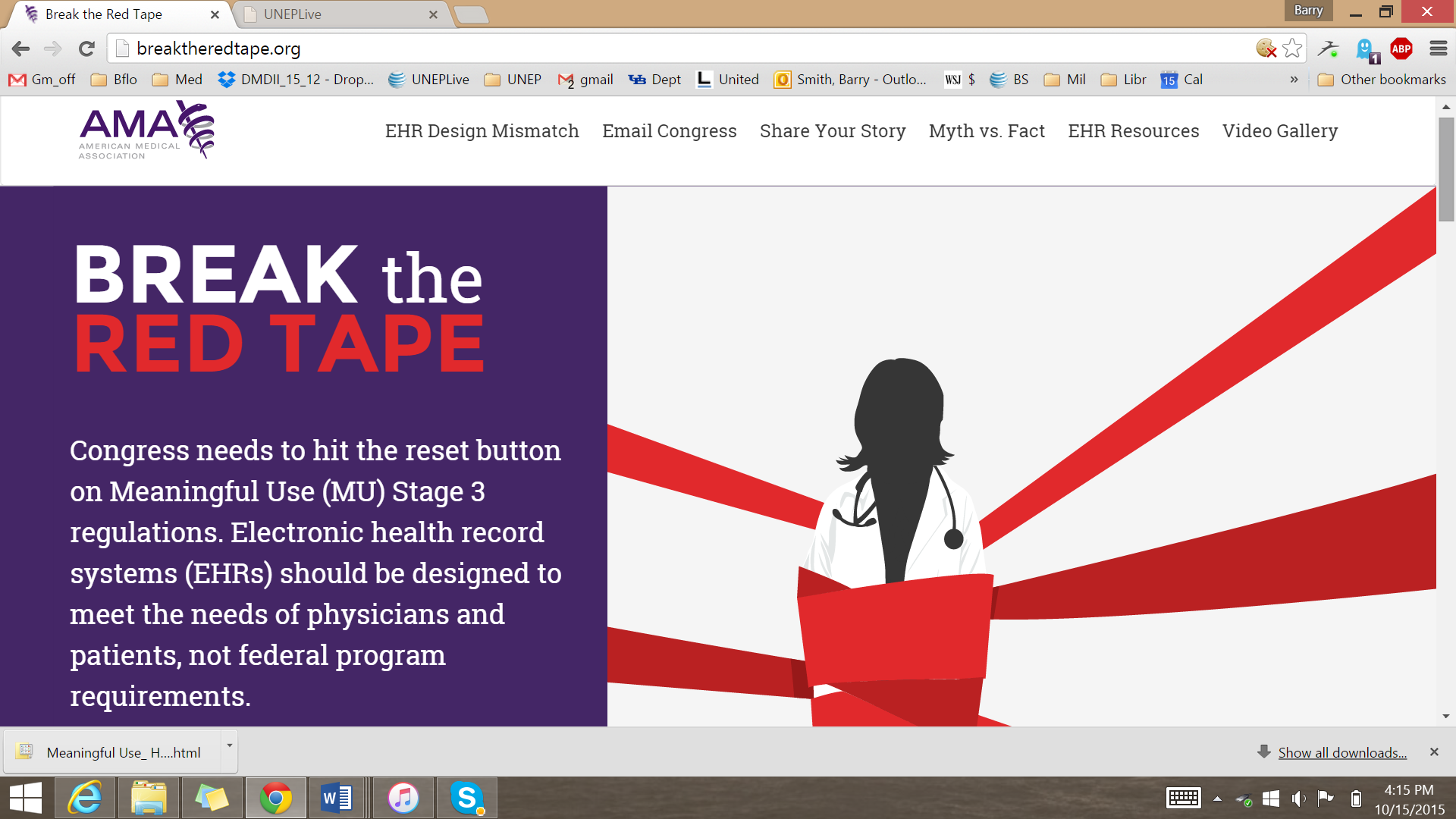 34
Why is the US stuck with EHR systems which are so clunky and distracting?
the “rush to capitalize on the huge federal investment of $30 billion for the adoption of electronic medical records led to some unfortunate and unintended consequences” tied to “communication failure, poor data display, wrong order/wrong patient errors and alert fatigue.”
	Annals of Emergency Medicine, June 2013
35
[Speaker Notes: http://newsroom.acep.org/Hello-Electronic-Medical-Records-It-s-Me-Unintended-Consequences]
Question: Why do it so quickly, when there are so few talented, trained personnel, and when EHR systems are so bad, and when there are so many systems, and when the systems are not interoperable?

Answer: Magical thinking*

*What, after all, could go wrong?
36
Answer:
e-iatrogenesis

(diseases caused by health IT)
37
[Speaker Notes: http://blog.westandfirm.org/2013/10/electronic-medical-mess.html]
Health IT and Patient Safety: Building Safer Systems for Better Care Institute of Medicine Report, 2011
Recommendations
Current market forces are not adequately addressing the potential risks associated with use of health IT. All stakeholders must coordinate efforts to identify and understand patient safety risks associated with health IT by … creating a reporting and investigating system for health IT-related deaths, serious injuries, or unsafe conditions
38
[Speaker Notes: http://informaticsprofessor.blogspot.com/2012/10/improving-patient-safety-through.html; Health IT and Patient Safety: Building Safer Systems for Better Care]
HITECH Act (2009): let’s bribe physicians to adopt these mumpsy EHR systems quickly, and then penalize them if they fail to do so
Eligible health care  professionals and hospitals can qualify for more than $27 billion in Medicare and Medicaid incentive payments available to eligible providers and hospitals 

https://www.cms.gov/ehrincentiveprograms/.
39
[Speaker Notes: http://www.healthcare.gov/law/resources/reports/nationalqualitystrategy032011.pdf]
EHR incentive payments to Medicare providers
40
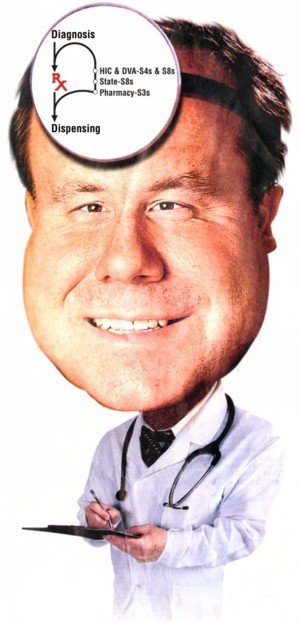 COMPUTECH Act 1959
Let’s bribe computer users to use only this new-fangled COBOL language in all the work they do … and then penalize them with bigger and bigger fines each year until they all do so, forever and ever
41
To get paid under the Hitech act, you must show “Meaningful Use”
“Pressure on hospitals to receive meaningful use payments will cost lives”
Sam Bierstock, MD (2015)
hospital EHRs “are simply not yet adequately intuitive to meet the needs of clinicians.”
“Most EHRs result in a 20-30 percent decrease in efficiency of emergency room doctors and an increase in the people who leave without being seen due to extended wait times.
43
[Speaker Notes: http://www.govhealthit.com/news/obama-reelection-doesn%E2%80%99t-alter-complexity-ehr-adoption]
One doctor abandoned the Obamacare EHR “incentive” program
when he realized that he “spent the first two to five minutes of each visit endlessly clicking a bunch of garbage to make all the green lights show up on the [meaningful use] meter, … : ‘I’m not wasting precious seconds of my life and my patients’ time to ensure some database gets filled with data. I didn’t go into medicine for this.’” (Dr. Michael Laidlaw of Rocklin, CA)
44
[Speaker Notes: http://blog.westandfirm.org/2013/10/electronic-medical-mess.html]
Meaningful Use and Interoperability
https://www.healthit.gov/sites/default/files/meaningfulusetablesseries2_110112.pdf
Problems with Problem Lists
What is a problem?
Will generating a problem list really provide the sort of interoperability that is needed for the EHR to support (for instance) continuity of care?
Why SNOMED CT* ?



*Systematized Nomenclature of Medicine – Clinical Terms
46
SNOMED CT
Coding with SNOMED-CT still not standard practice among physicians in US 
Human coding with SNOMED-CT is unreliable and inconsistent
The organization of SNOMED-CT allows many alternative ways of coding what is medically the same phenomenon
47
Example: Two problems or one?
SNOMED: Solitary leiomyoma (disorder)
Concept ID: 254769006

SNOMED: Leiomyoma (morphologic abnormality) 
Concept ID: 44598004
http://www.snomedbrowser.com/Codes/Details/254769006http://www.snomedbrowser.com/Codes/Details/44598004
48
Where do we go for help?
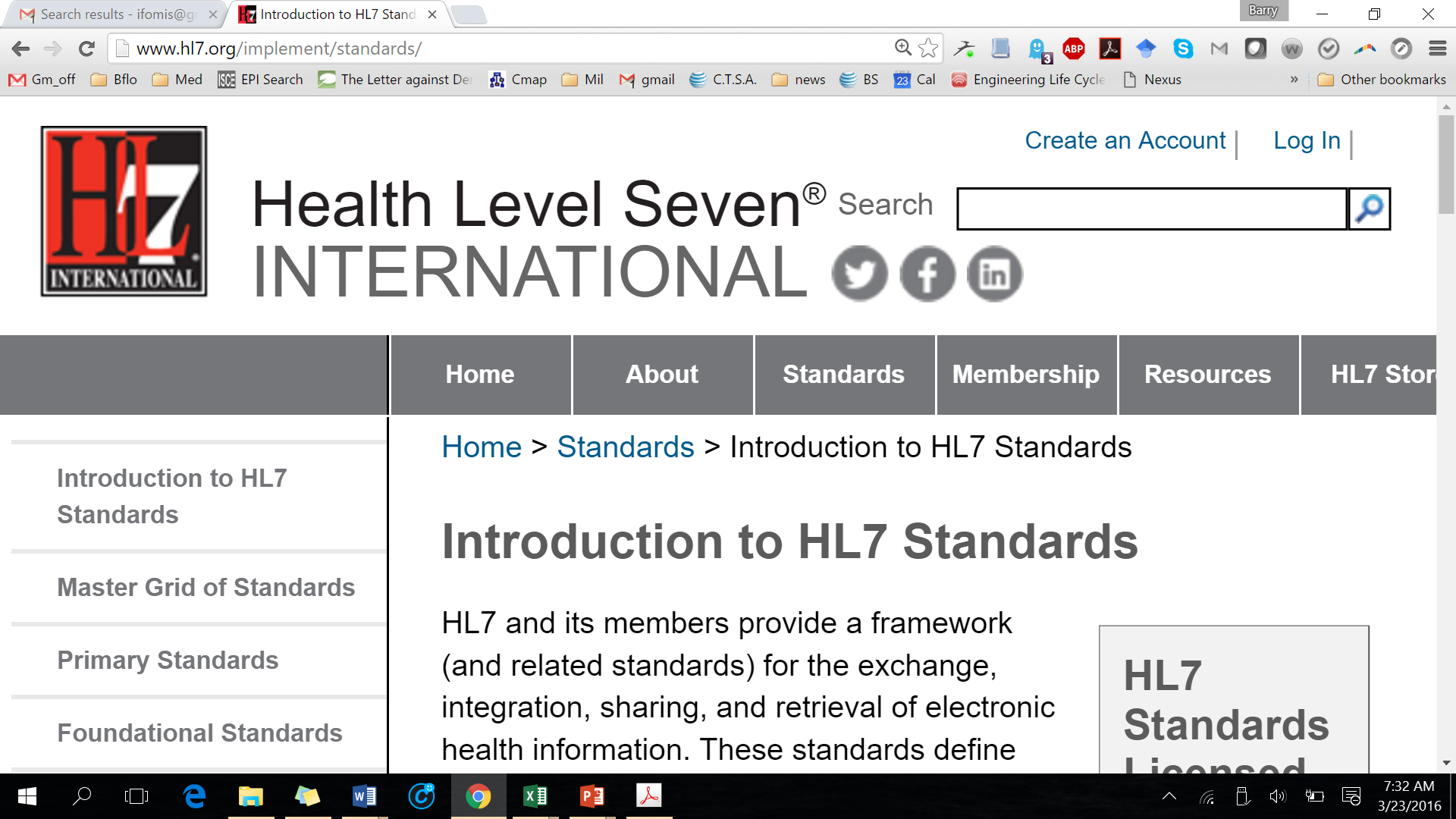 49
What is a problem?
HL7 Glossary

Problem =Def. a clinical statement that a clinician chooses to add to a problem list.

‘Clinical statement’ is not defined
50
HL7 Glossary
Concept =Def. A clinical concept to which a unique ConceptID has been assigned

wiki.hl7.org/images/f/f0/TermInfo_Jan2014_Glossary.docx
51
Ontological incoherence
People don’t know what ‘problem’ means
Machines will not know what ‘problem’ means either 
And so they will fail to auto-generate SNOMED-conformant problem lists from EHRs in a way that promotes interoperability
52
FHIR: Fast Healthcare Interoperability Resources
53
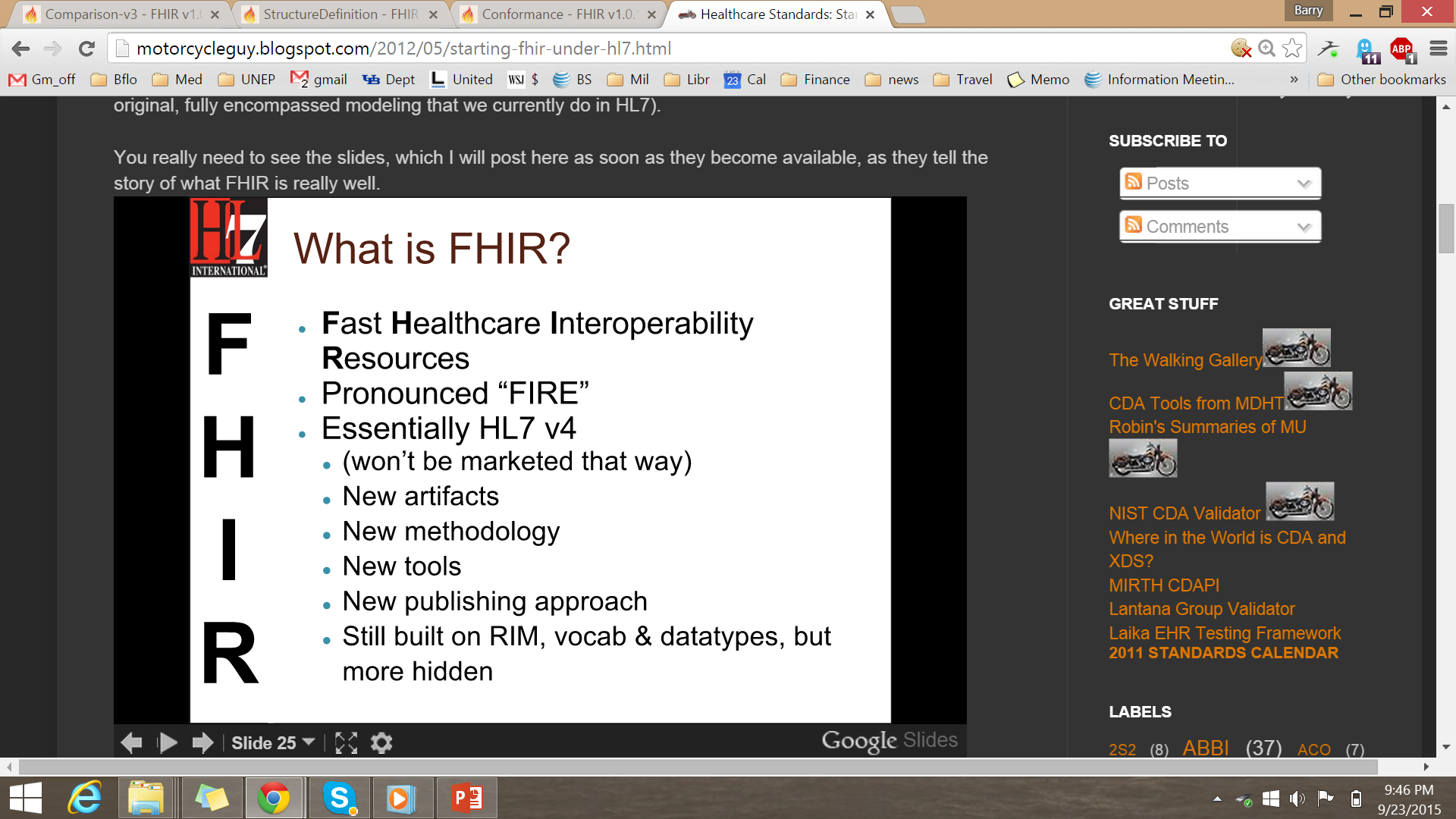 54
FHIR: Condition
=Def. Use to record detailed information about conditions, problems or diagnoses recognized by a clinician. There are many uses including: recording a diagnosis during an encounter; populating a problem list or a summary statement, such as a discharge summary.
55
fhir:ElementDefinitionBaseComponent
=Def. Information about the base definition of the element, provided to make it unncessary for tools to trace the deviation* of the element through the derived and related profiles. This information is only provided where the element definition represents a constraint on another element definition, and must be present if there is a base element definition.

“deviation” – or “derivation”
56
come the day when every patient’s genome is sequenced as they walk through the hospital door …
57
How ensure that we will have in digital form the needed clinical information onto which this sequence information can smoothly dock?
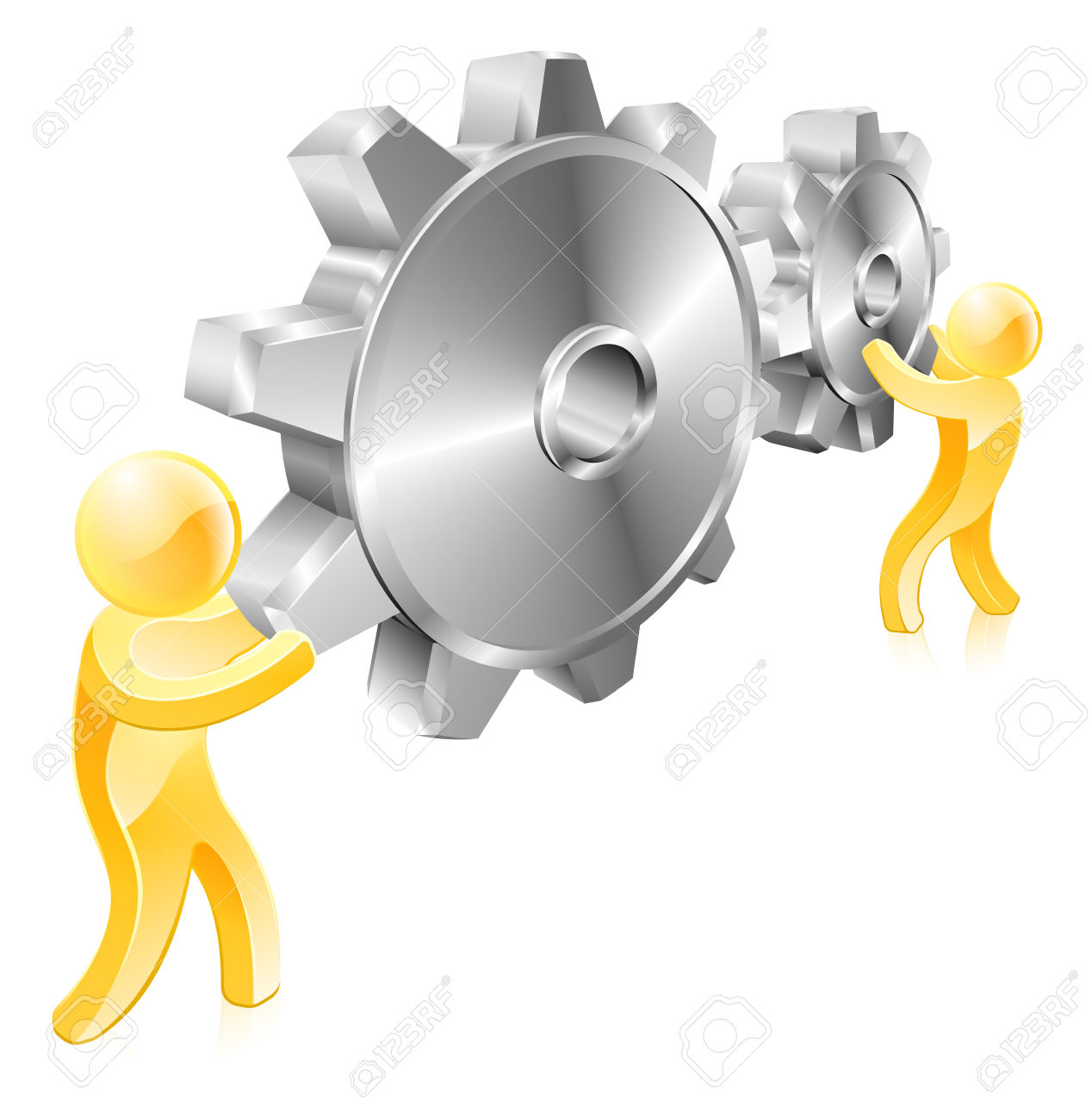 clinic
computational bioscience
58
Personalized medicine needs large cohorts with rich phenotypic data conforming to common standards. How to get there?
1. Everyone uses Epic
2. Government enforces common standards
3.
59
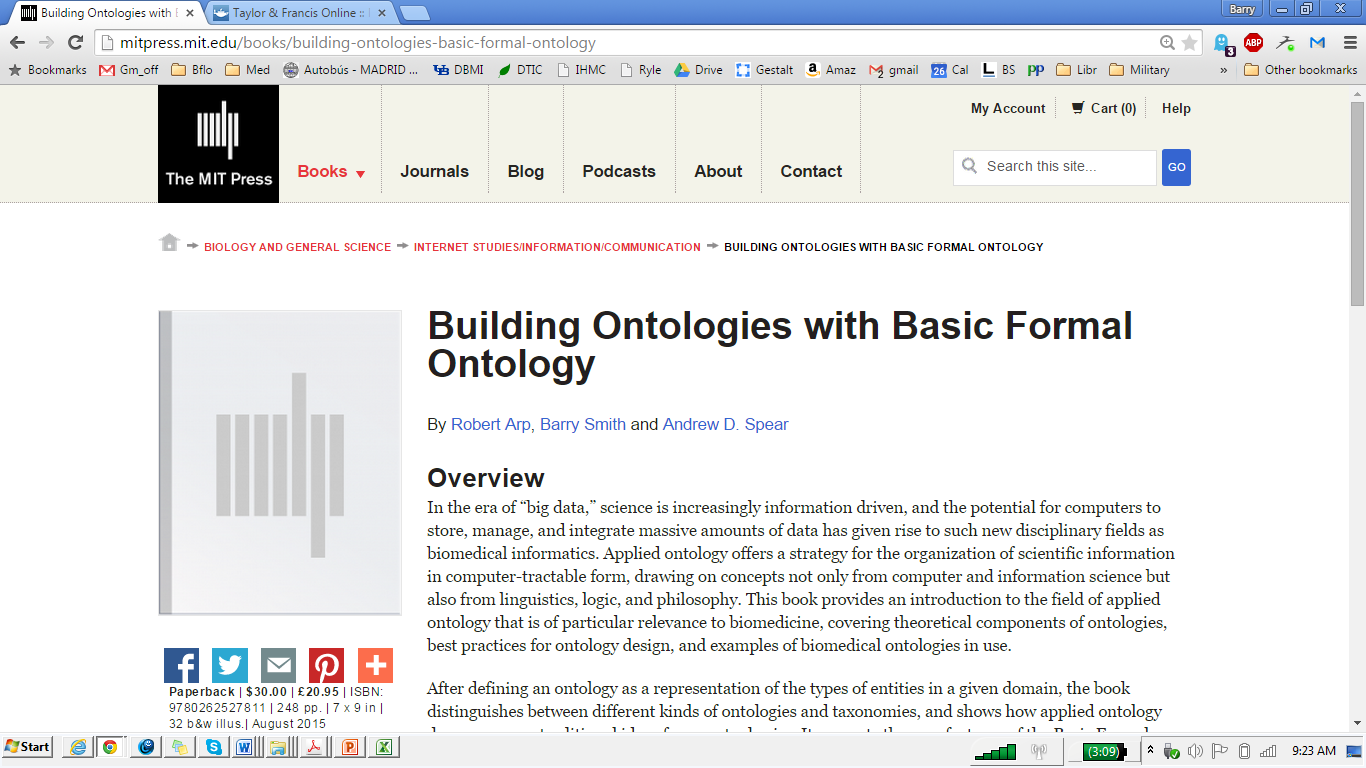 http://ontology.buffalo.edu/BOBFO
60
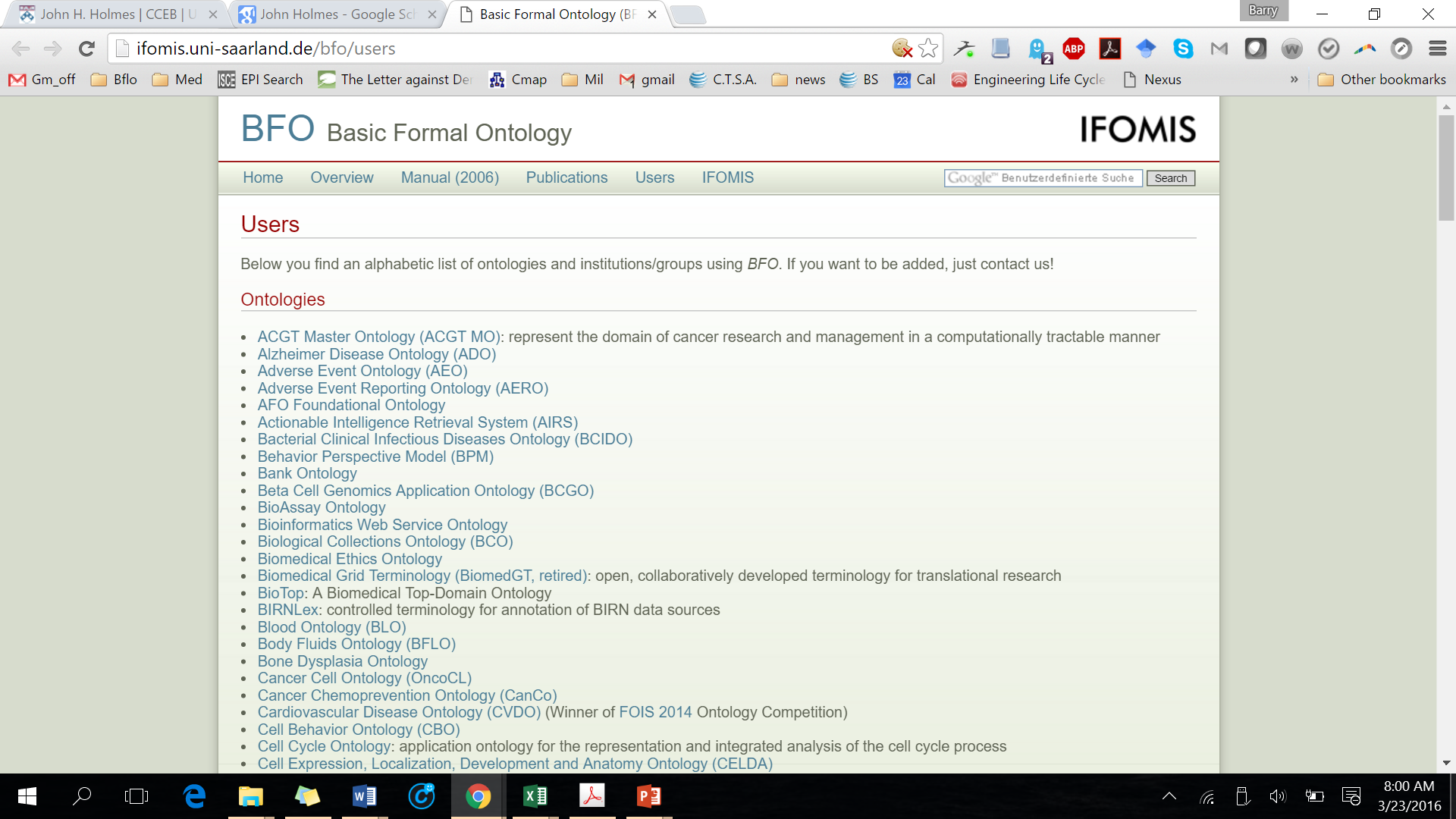 Users of BFO
PharmaOntology (W3C HCLS SIG)
MediCognos / Microsoft Healthvault
Cleveland Clinic Semantic Database in Cardiothoracic Surgery
Major Histocompatibility Complex (MHC) Ontology (NIAID)
Neuroscience Information Framework Standard (NIFSTD) and Constituent Ontologies
Interdisciplinary Prostate Ontology (IPO)
Nanoparticle Ontology (NPO): Ontology for Cancer Nanotechnology Research
Neural Electromagnetic Ontologies (NEMO)
ChemAxiom – Ontology for Chemistry
61
Environment (EnvO)
OBO Foundry (Gene Ontology in yellow)
62
Disposition
- of a glass vase, to shatter if dropped
	- of a human, to eat 
	- of a banana, to ripen
	- of John, to lose hair
Diseases are dispositions
63
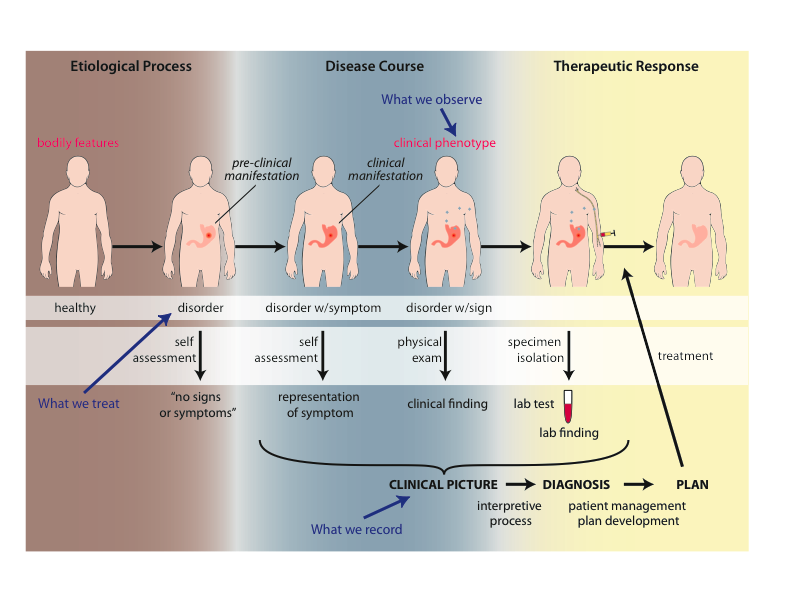 Physical Disorder
64
Physical Disorder
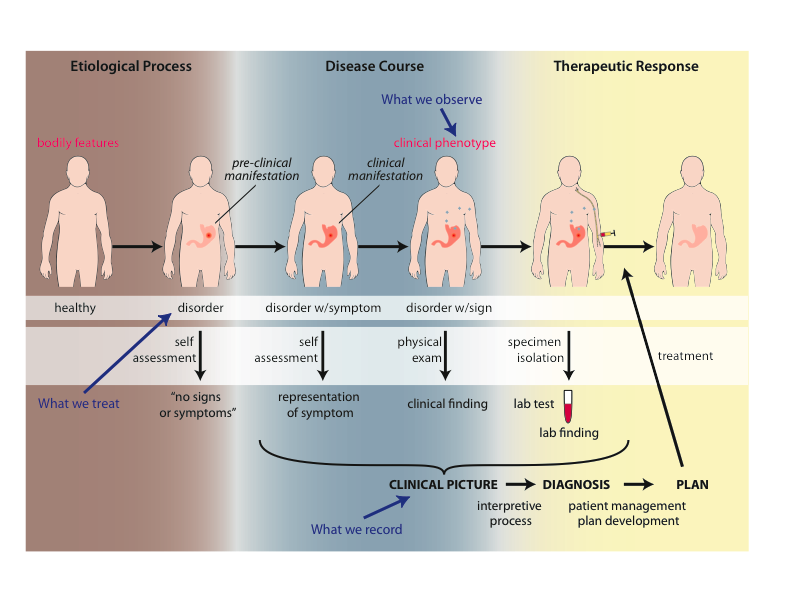 – independent continuant (part of the extended organism)

	A causally linked combination of physical components that is clinically abnormal.
65
Clinically abnormal
(1) not part of the life plan for an organism of the relevant type (unlike aging or pregnancy), 
(2) causally linked to an elevated risk either of pain or other feelings of illness, or of death or dysfunction, and 
(3) such that the elevated risk exceeds a certain threshold level.*
*Compare: baldness
66
Big Picture
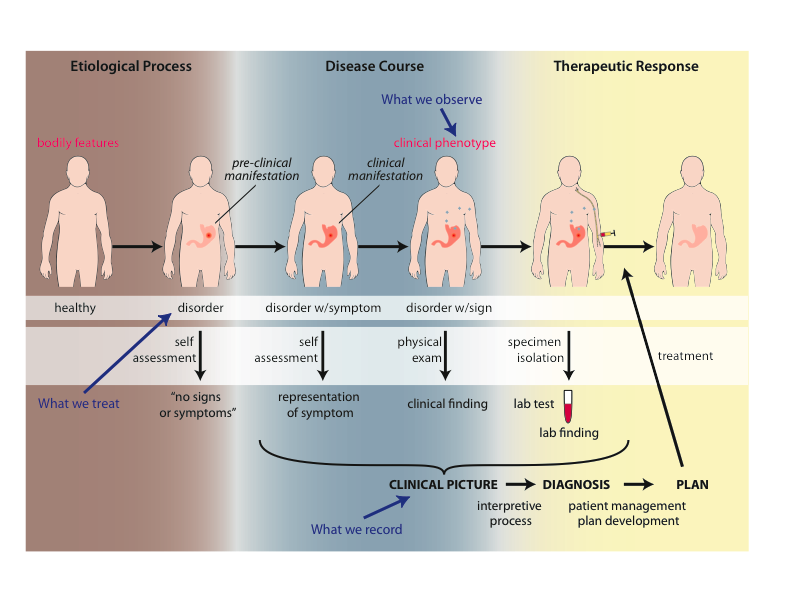 67
Pathological Process
=def. A bodily process that is a manifestation of a disorder and is clinically abnormal.

	Disease =def. – A disposition to undergo pathological processes that exists in an organism because of one or more disorders in that organism.
68
Cirrhosis - environmental exposure
Etiological process - phenobarbitol-induced hepatic cell death
produces
Disorder - necrotic liver
bears
Disposition (disease) - cirrhosis
realized_in
Pathological process - abnormal tissue repair with cell proliferation and fibrosis that exceed a certain threshold; hypoxia-induced cell death
produces
Abnormal bodily features
recognized_as
Symptoms - fatigue, anorexia
Signs - jaundice, enlarged spleen
69
Influenza - infectious
Etiological process - infection of airway epithelial cells with influenza virus
produces
Disorder - viable cells with influenza virus
bears
Disposition (disease) - flu
realized_in
Pathological process - acute inflammation
produces
Abnormal bodily features
recognized_as
Symptoms - weakness, dizziness
Signs - fever
70
Dispositions and Predispositions
All diseases are dispositions; not all dispositions are diseases.
	
	Predisposition to Disease 
	=def. – A disposition in an organism that constitutes an increased risk of the organism’s subsequently developing some disease.
71
Huntington’s Disease – genetic
Etiological process - inheritance of >39 CAG repeats in the HTT gene
produces
Disorder - chromosome 4 with abnormal mHTT
bears
Disposition (disease) - Huntington’s disease
realized_in
Pathological process - accumulation of mHTT protein fragments, abnormal transcription regulation, neuronal cell death in striatum
produces
Abnormal bodily features
recognized_as
Symptoms - anxiety, depression
Signs - difficulties in speaking and swallowing
72
HNPCC - genetic pre-disposition
Etiological process - inheritance of a mutant mismatch repair gene
produces
Disorder - chromosome 3 with abnormal hMLH1
bears
Disposition (disease) - Lynch syndrome
realized_in
Pathological process - abnormal repair of DNA mismatches
produces
Disorder - mutations in proto-oncogenes and tumor suppressor genes with microsatellite repeats (e.g. TGF-beta R2)
bears
Disposition (disease) - non-polyposis colon cancer
realized in
Symptoms (including pain)
73
Clinical Terminology Shock and Awe(CTSA)
Fifth Annual Workshop of the Clinical and Translational Science Ontology Group
Date: September 7-8, 2016
Venue: Ramada Hotel, Amherst, NY
Goals: The Clinical and Translational Science Ontology Group was established in 2012 to leverage the use of common ontologies to support different aspects of information-driven clinical and translational research. The focus of this meeting is to explore new and existing uses of common ontologies to support sharing and discovery of data and resources, researcher networking, and particularly to support the evaluation of research.